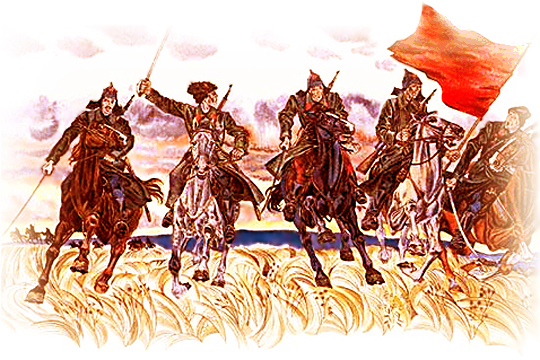 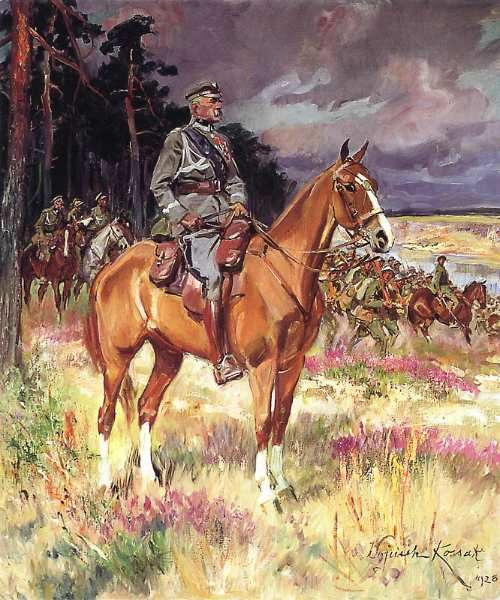 «ПЕЧАЛЬНАЯ СУДЬБА ОТЦА И СЫНА»
УРОК ЛИТЕРАТУРЫ 
В 8 КЛАССЕ 
ПО РАССКАЗУ 
М.А.ШОЛОХОВА «РОДИНКА»
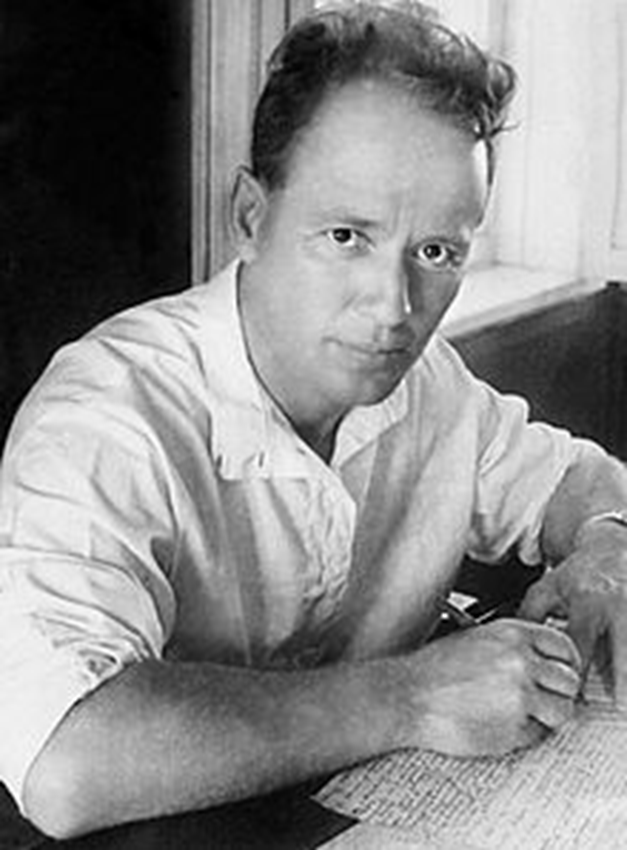 Шолохов 
Михаил Александрович (1905–1984) 



Вопрос урока:
«Как писатель относится к событиям Гражданской войны?»
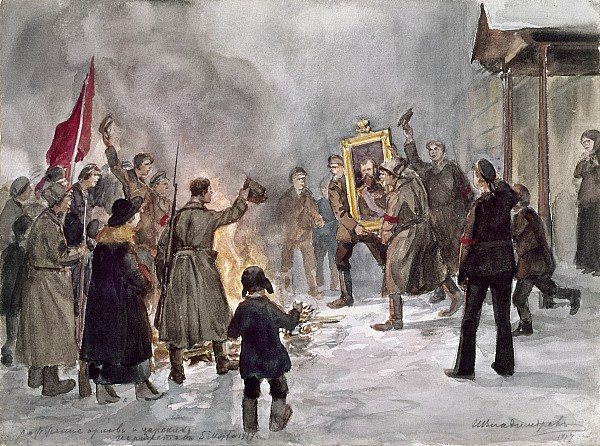 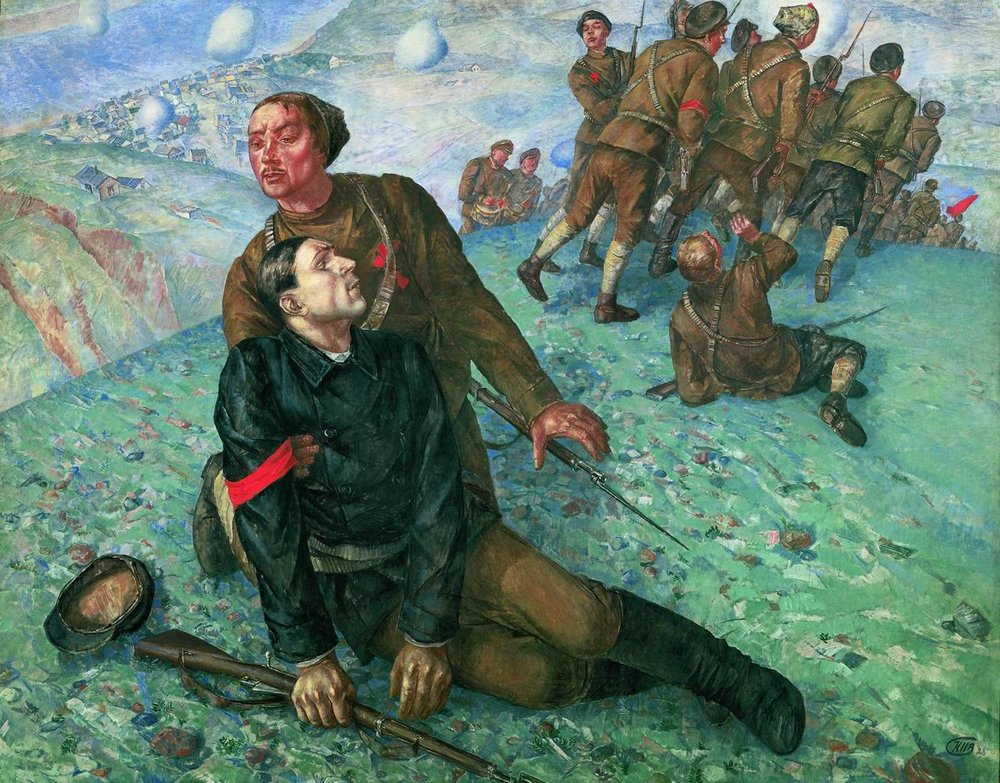 Петров-Водкин Кузьма Сергеевич «Смерть комиссара», 1928
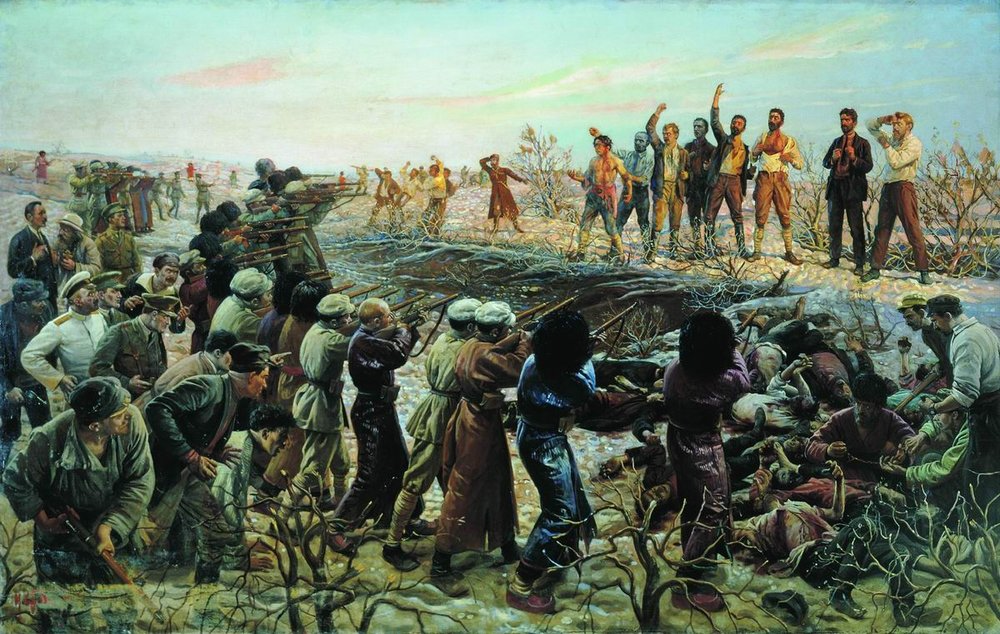 Бродский Исаак Израилевич «Расстрел 26 бакинских комиссаров», 1925
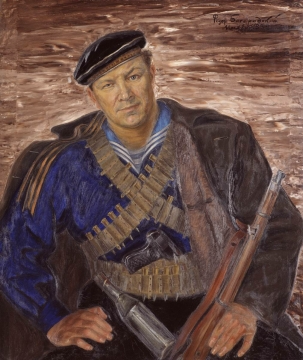 Богородский Фёдор Семёнович «Братишка», 1932
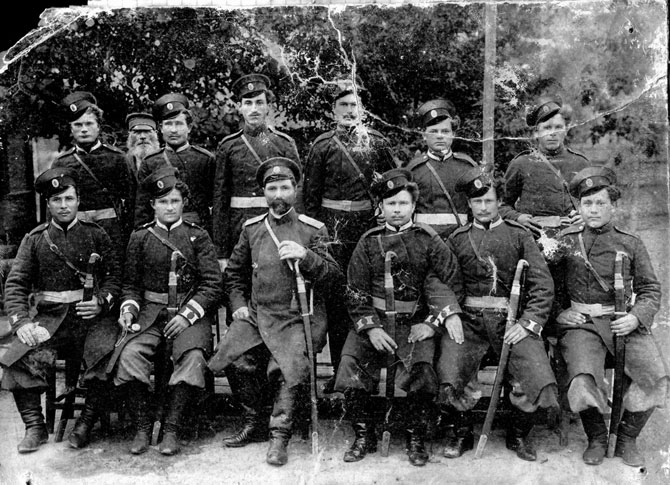 Донские казаки, фотография начала 20 века
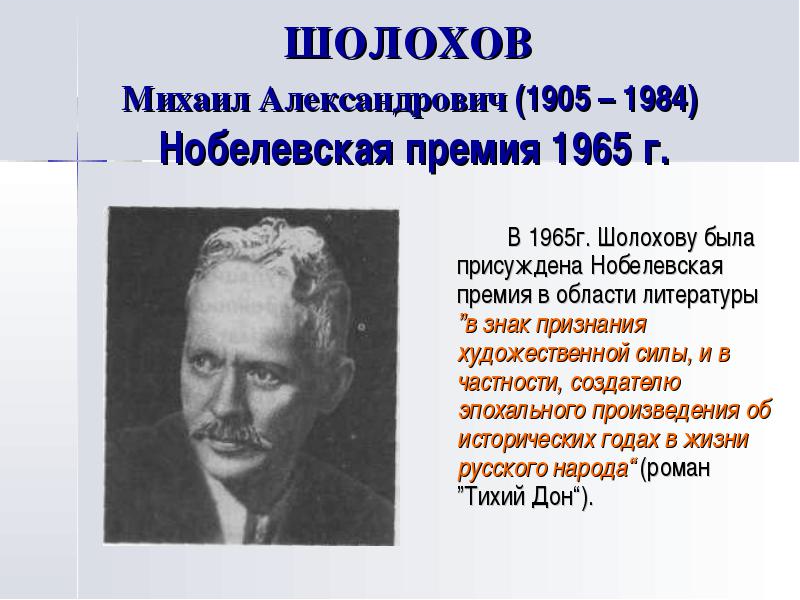 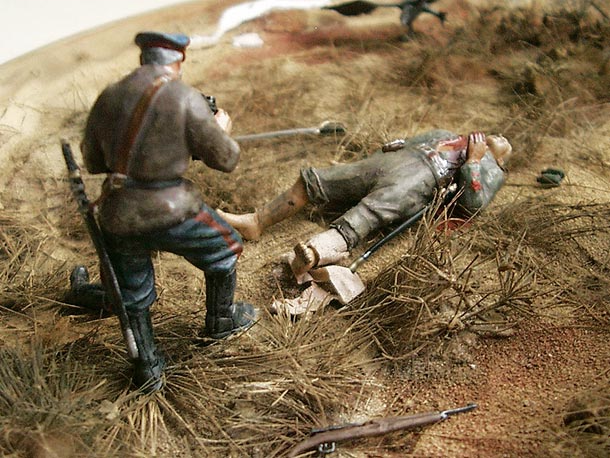 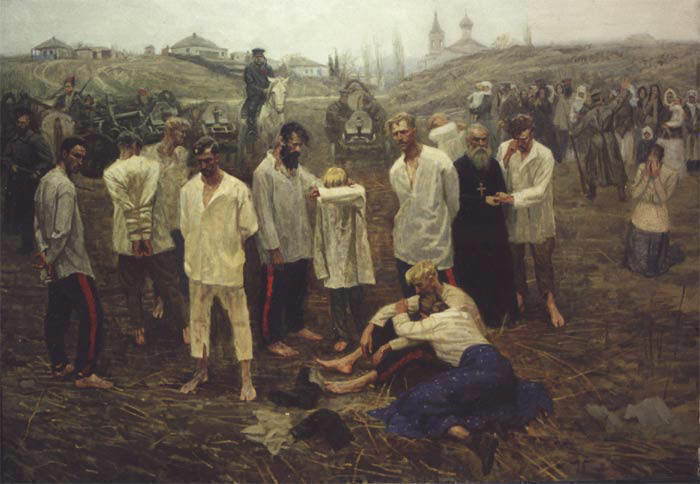 ДОМАШНЕЕ ЗАДАНИЕ: 
1)Прочитать рассказы М.А.Шолохова «Шибалково семя», «Алешкино сердце» и другие по выбору из цикла «Донские рассказы».
2)Написать творческую работу – раскрыть тезис «Гражданская война – величайшая трагедия русского народа.»